20-30代 働く独身女性向けWEBメディア
自分らしい人生の扉をひらこう
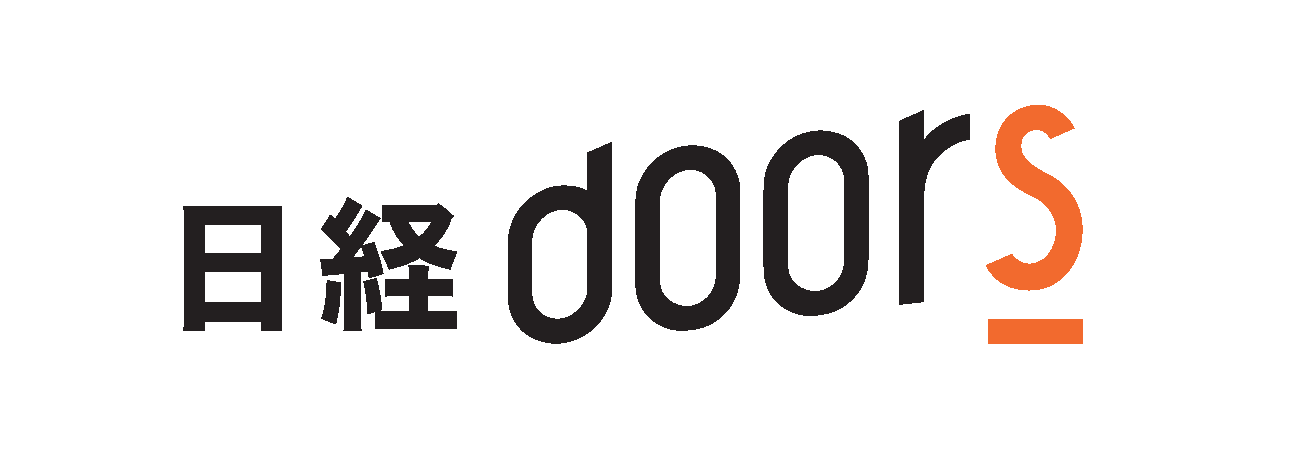 のご紹介
2020.10-12
Copyright© 2018 Nikkei Business Publications,Inc. All rights reserved.
自分らしい人生の扉をひらこう
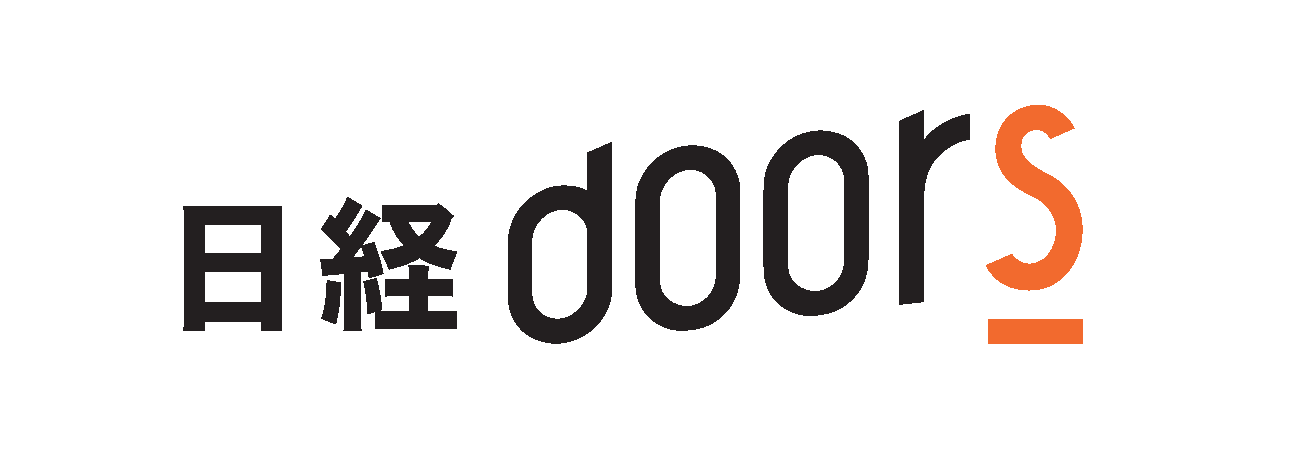 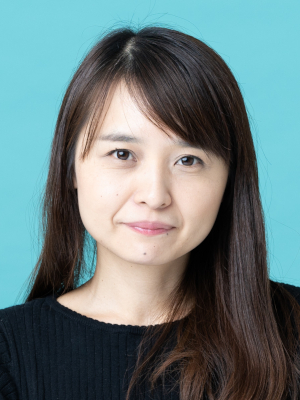 自分の手で扉をあけて、
人生を一歩前に。
私の「好き」のドアをあけよう。

がんばるあなたの姿は、
誰かのロールモデルに。
 
日経doorsは
自分らしい人生を選ぶひとのための
仕事と好きを応援するメディアです。
日経doors編集長
飯泉 梓（いいずみ あずさ）
1
２０１９年２月創刊から拡大中！
doors世代350万人の中から、上昇志向の高い100万人を読者ターゲットに、
2022年には15万人の会員を目指します！
登録会員約2万9千人　月間197万PV /92万UB（2020年8月実績）
日経doors
登録読者
15万人*
前向き・上昇志向
読者ターゲット100万人
doors世代 350万人
2
*登録読者数はサイトリリースから3年後の予測
総務省統計局　労働力調査 平成28年度版をもとに推計
日経doors読者のペルソナ
ライフステージごとに積極的に自己投資
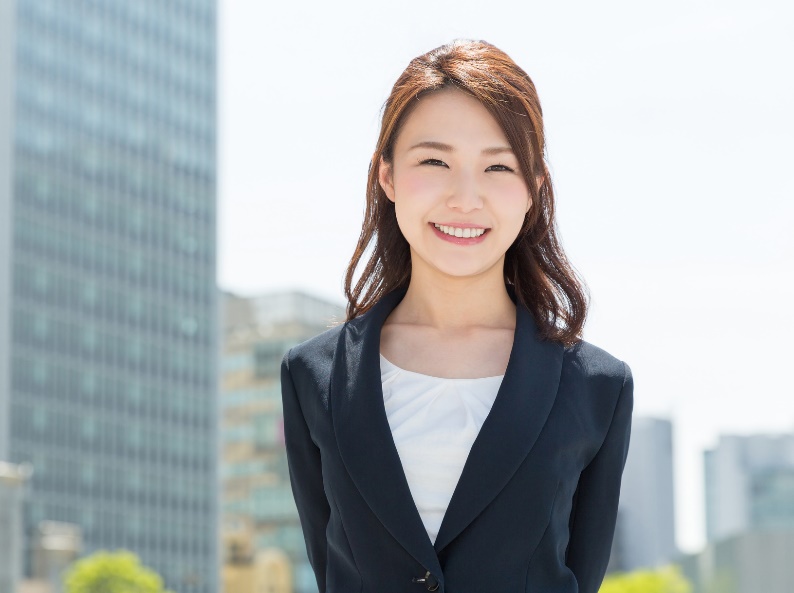 スキルアップ・学び
×会社の中で自然に身につける〇自ら動いてスキルアップ
生活用品
×若いうちは安ければOK〇自分にとって価値あるものを
20歳
25歳
30歳
35歳
就活
就職
自分磨き
転職
婚活
結婚
妊活
昇進
ファッション
コスメ
英会話
ビジネススクール
資格試験
デジタルガジェット
家具・家電
パラレルキャリア
ワークライフバランス若年化
女性起業家増加
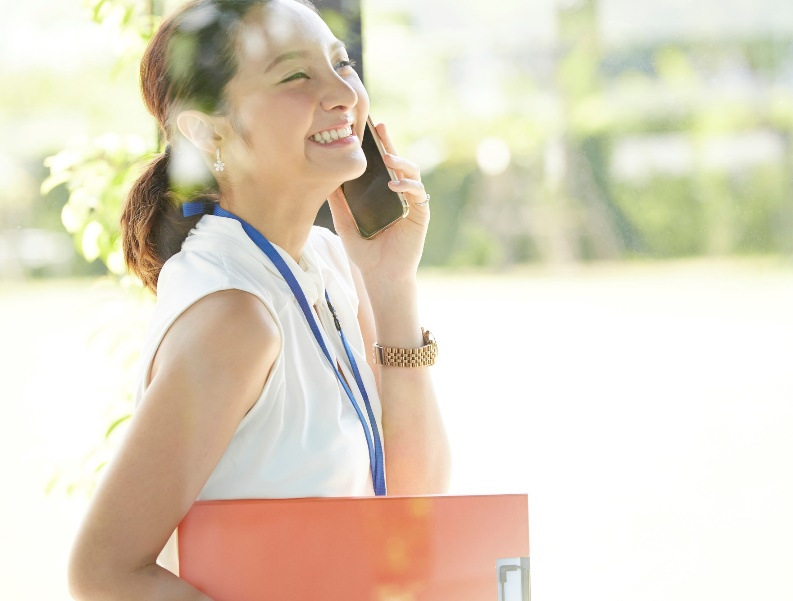 投資・マネープラン
×まだ早い？自分には難しい？〇早いうちから賢く準備
結婚・妊娠
×キャリアのためには晩婚晩産〇キャリアとの両立は当然
株
NISA
FX
仮想通貨
ブライダル
保険
マンション・住宅ローン
100年人生
ロールモデル増加
3
日経doors読者のペルソナ
多様な選択肢の中で賢く、自分らしく、欲張りに
全部賢い選択をしたい“しっかりちゃっかり”派
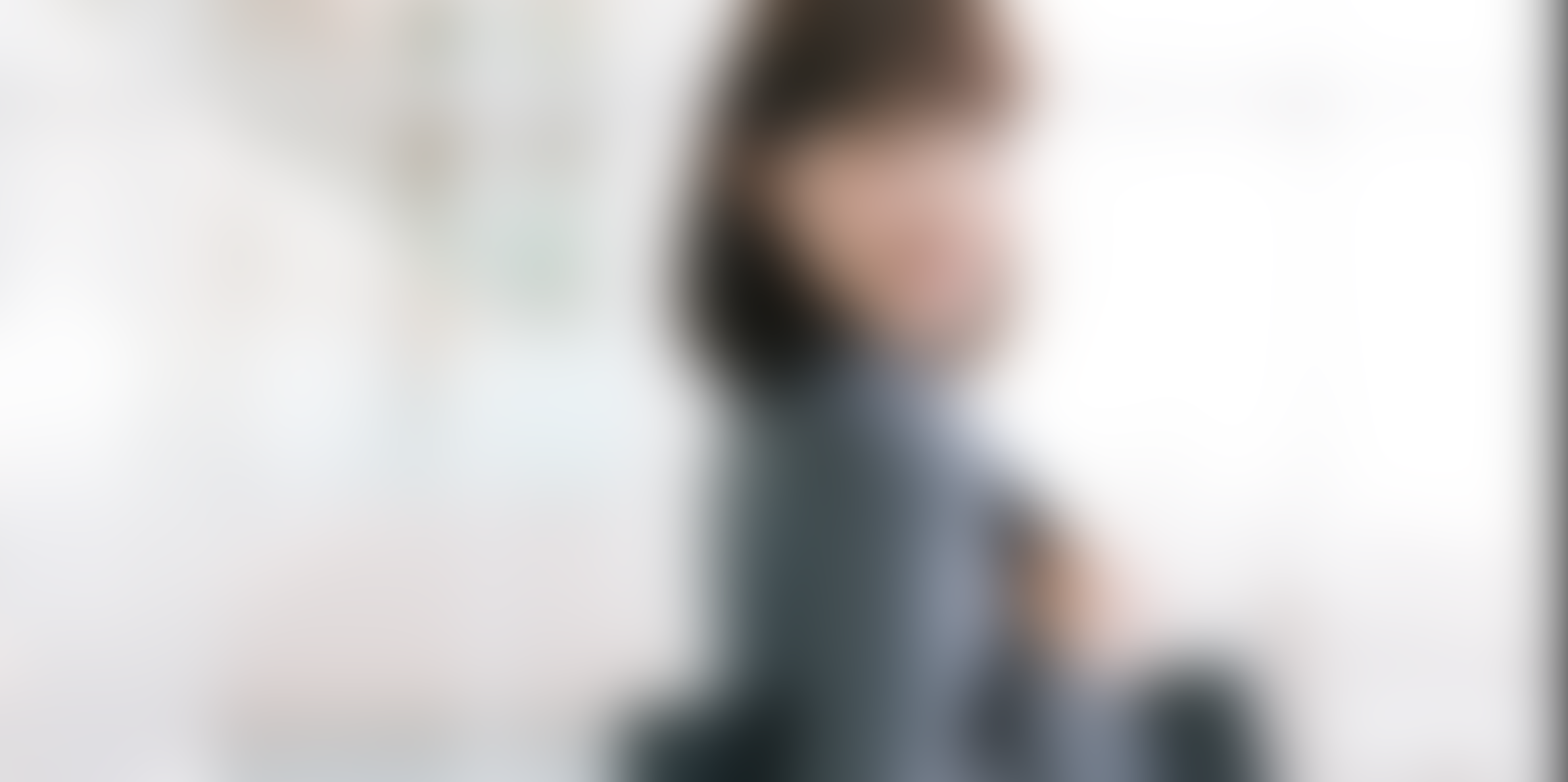 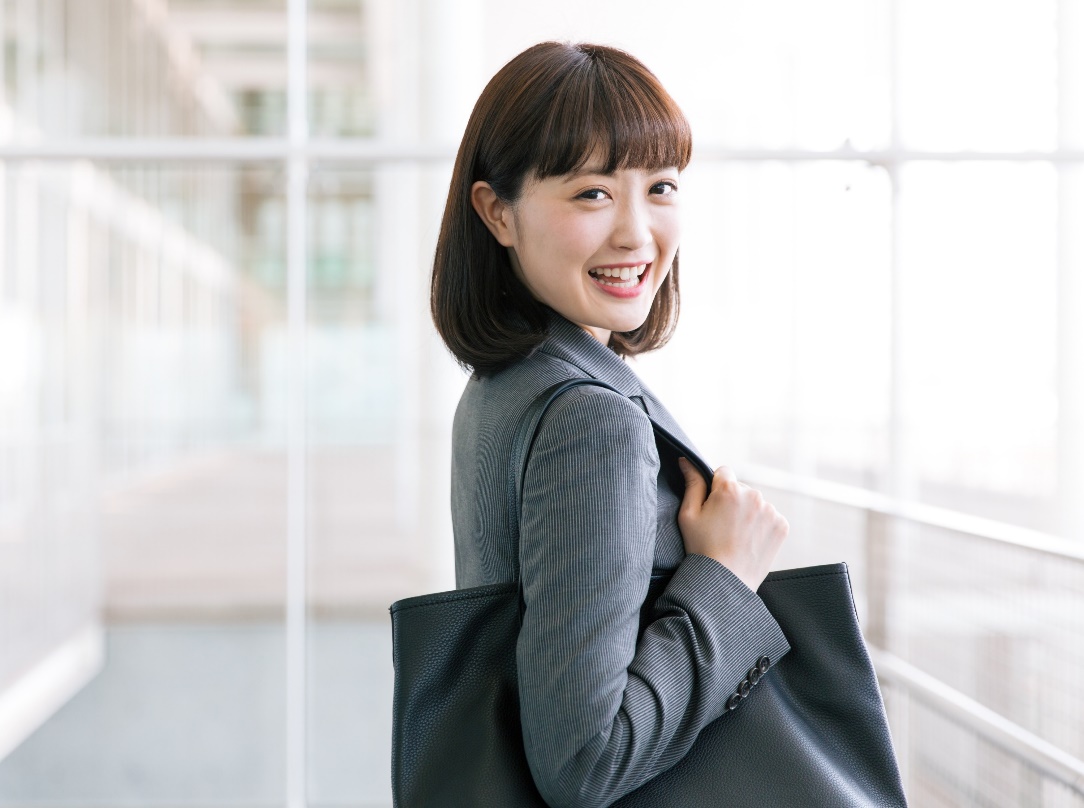 20～30代で独身のワーキングウーマン。
仕事はキャリア志向で、やりたいことを追求したい。
キャリアアップのために転職も積極的に視野に。
成長意欲があり、仕事・学び・遊びすべてに前向き。
結婚・出産後も当然共働きをする予定。
年収400万～800万円
キャリア志向・共働き希望
自分らしさ重視
ロールモデルを参考に賢い選択。成長意欲の高い若手女性
4
日経doors読者プロフィール
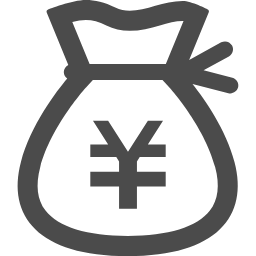 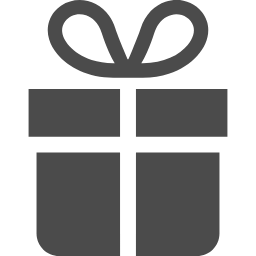 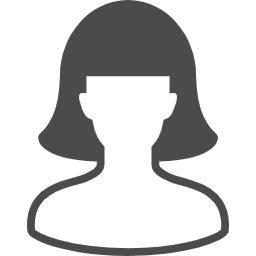 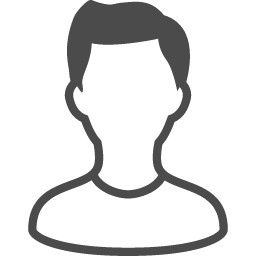 年代
世帯年収
男女比
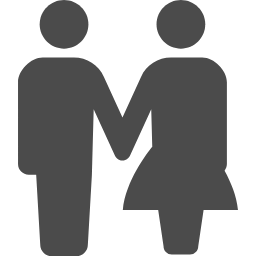 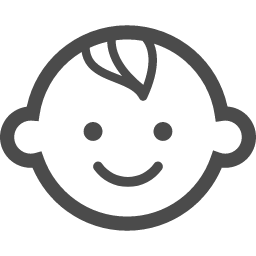 未婚既婚
子の有無
5
広告メニュー
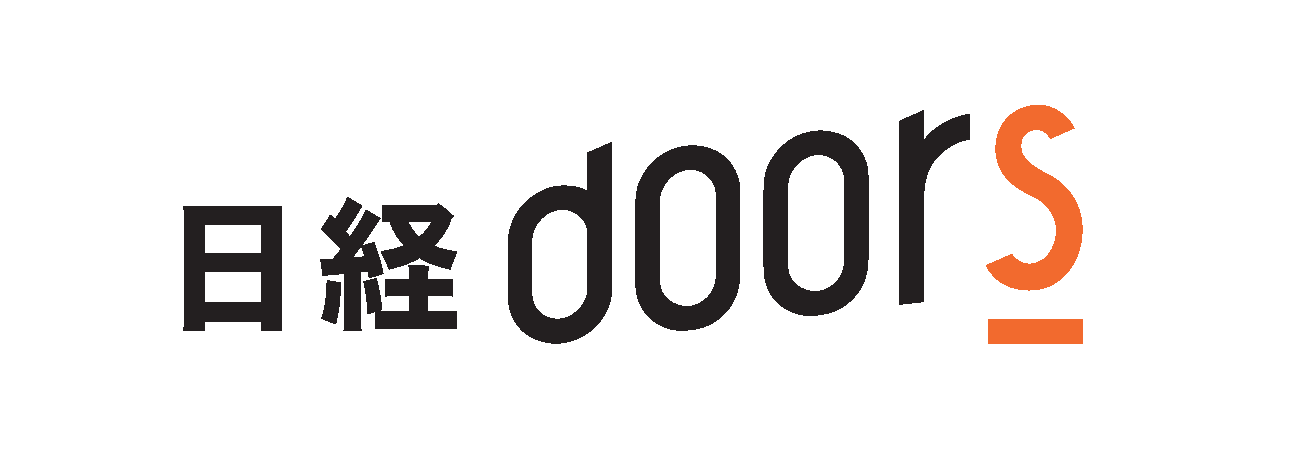 ネイティブタイアップ：日経doorsスタイルでコンテンツを読者に訴求！
日経doorsの通常記事と同じトーン＆マナーでコンテンツを展開。親近感と信頼性をもってユーザーに記事を訴求します。
積極的な外部流入
充実のレポート
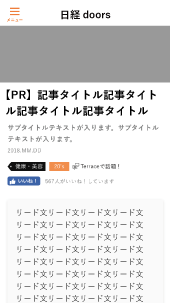 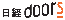 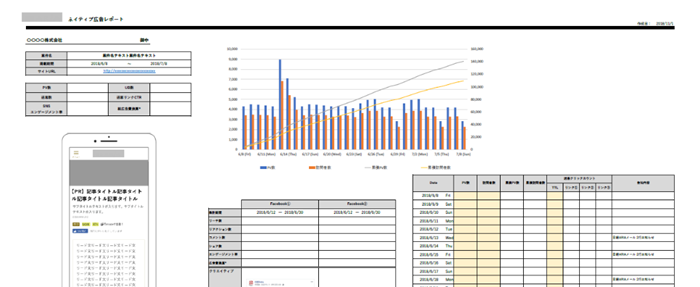 標準レポート項目
PV／UU／滞在時間
広告誘導枠／サイト内クリック数
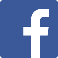 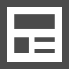 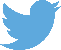 AD
オプションでタイアップページ閲覧者の属性レポートも可能（性別、年代、年収、地域、etc…）
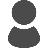 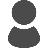 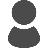 多彩な展開
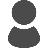 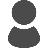 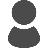 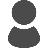 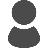 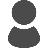 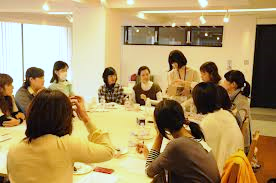 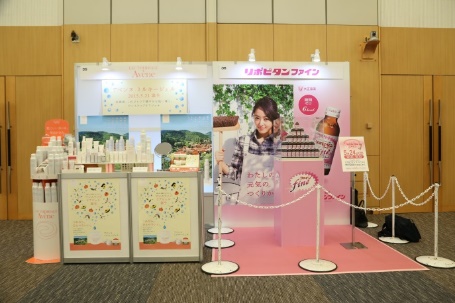 モニター・
サンプリング
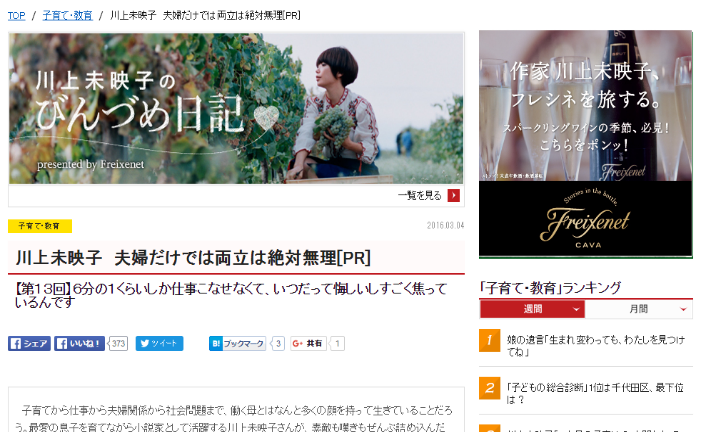 セミナー
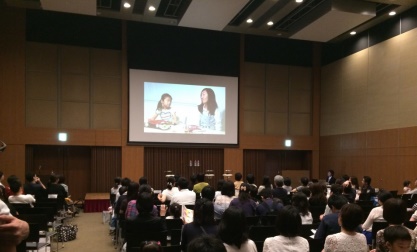 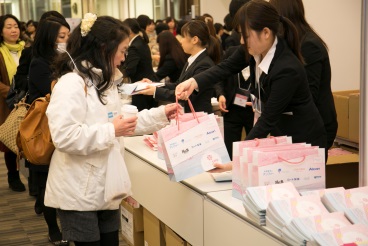 座談会
展示会
著名人起用
7
ネイティブタイアップ：誘導枠詳細
編集記事同様、サイトの新着記事（①）や公式SNS（⑦⑧）からも誘導があるのが特徴です。
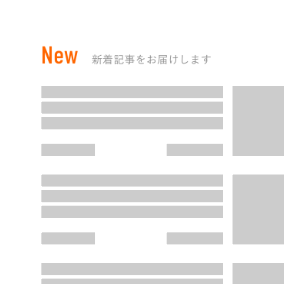 【ネイティブ広告記事ページ】
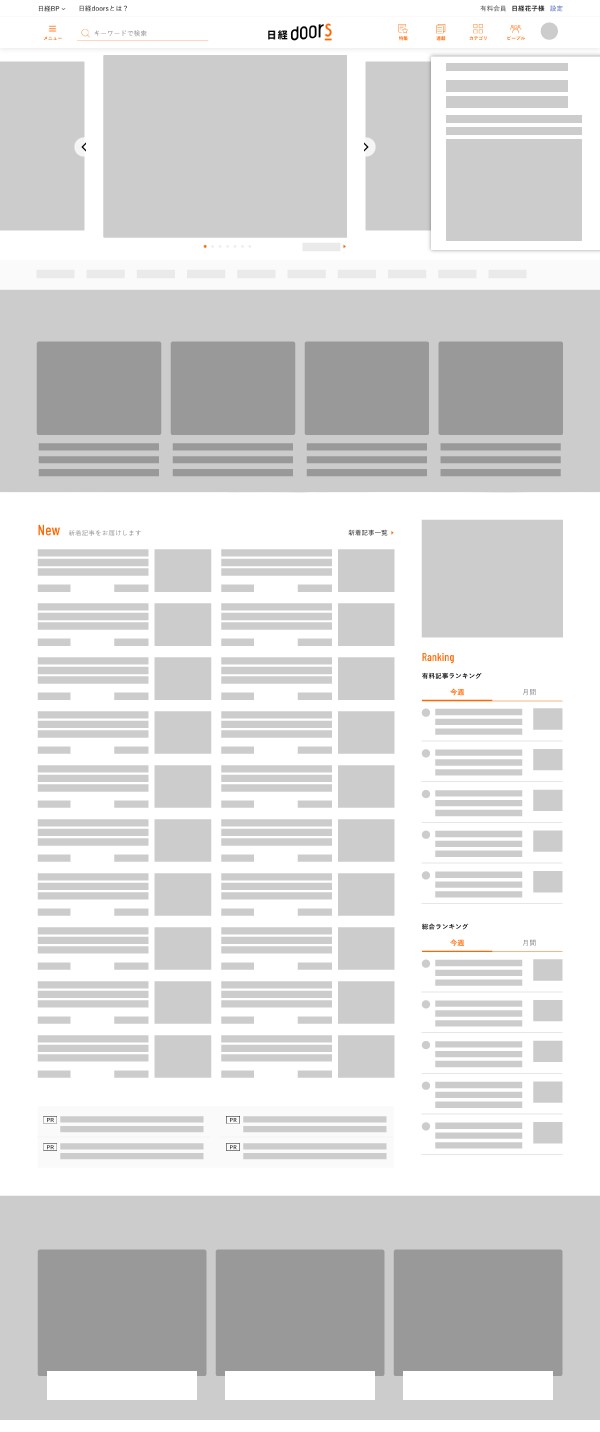 ①
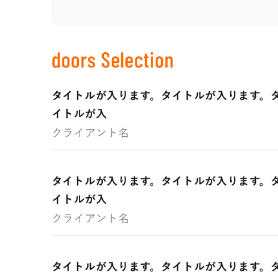 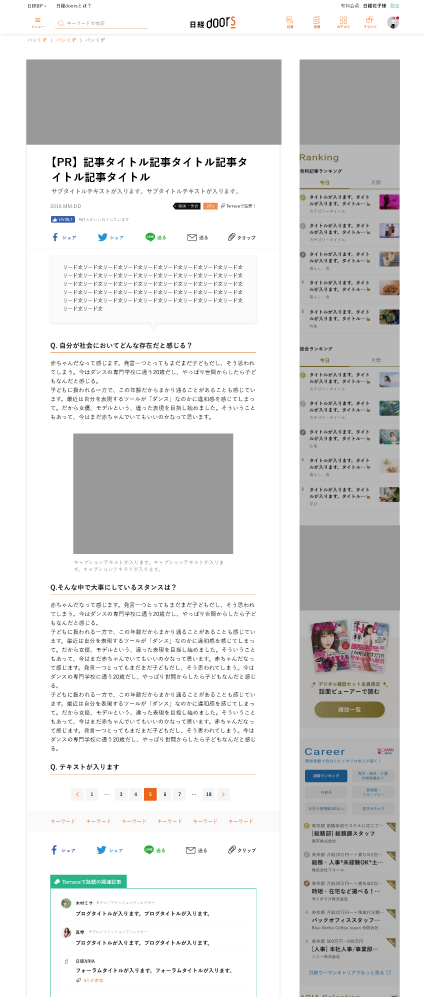 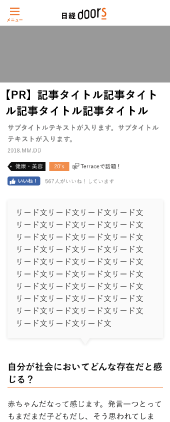 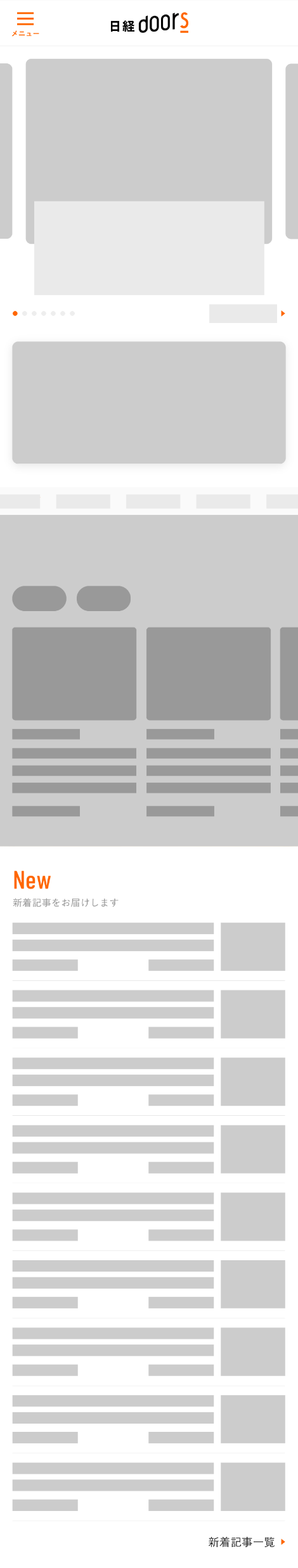 ⑦
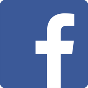 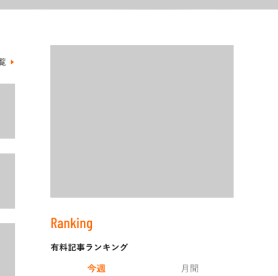 ②
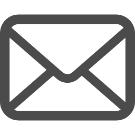 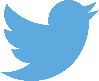 ⑥
③～⑤
⑧
想定PV：3,000～5,000
平日任意の日程で公開可能
広告誘導期間：1ヵ月間
記事のアーカイブ有り（無料）
8
①⑦⑧のメニューは広告誘導では無いため、広告レポートには掲載されません
ネイティブタイアップ：スペシャルプラン「年間パートナー」
連載コンテンツや広告・イベントを通じて、日経doors読者と継続的にコミュニケーションをとっていただくプログラム。
長期的なコミュニケーションによるブランディングや、モニターやアンケートなどを活用したサービス開発、「ダイバーシティ推進企業」としてのCSR訴求、自社のdoors層に向けたサービスプランなど、
目的に合わせたカスタマイズが可能です。
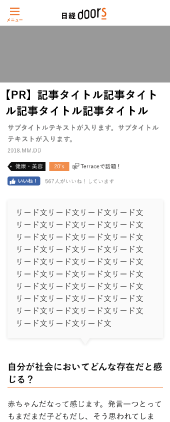 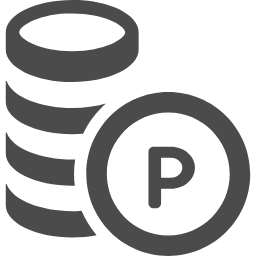 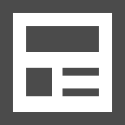 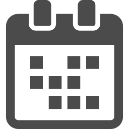 展開例
調査結果を
生かした
ネイティブ広告で
興味喚起
商品への
フィードバック
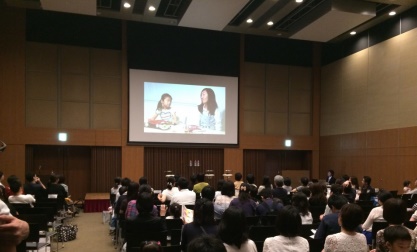 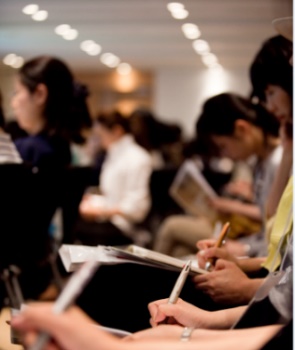 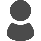 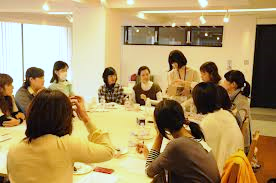 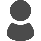 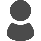 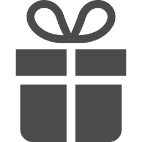 セミナーを通じて
商品理解促進
座談会で顧客要望
の吸い上げ
0次分析としてのブランド調査
9
ネイティブタイアップ：料金表
■ネイティブ広告
＜費用＞
 1回：  2,000,000円（掲載費： 1,500,000円/1回 　  制作費：   500,000円/1回）
 3回：  4,500,000円（掲載費： 3,500,000円/3回　   制作費：1,000,000円/3回）
 6回：  8,500,000円（掲載費： 6,500,000円/6回　   制作費：2,000,000円/6回）
※制作費には取材・執筆・撮影費が含まれます。著名人起用、遠方取材の場合は別途お見積りとなります。

◆雑誌タイアップ流用料金：1,300,000円（掲載費：1,000,000円＋制作費：300,000円）

■企業HPへの2次利用（テキスト・写真・作図データ納品）利用期間1年間
＜費用＞制作費の50％～　※著名人出演の場合は別途お見積りとなります。

■ブースト（追加誘導）
オプションでタイアップへの追加誘導の実施も可能です。詳細はお問い合わせください。

■座談会費用※人数はご相談
・メールマガジンでの募集告知
・参加者管理
・会場はBP社会議室を想定　※会場によっては別途お見積りとなります。
＜費用＞例：3~5組:800,000円～（参加人数により変動致します）

■アンケート／調査
アンケート項目数、回答数、報告書作成の有無により変動致します。
＜費用＞例：15問程度:400,000円～
※税抜価格表記
10
ディスプレイ広告
日経ARIA・DUAL・doors統一メニューで連帯感を強化！
ＰＣ・ＳＰ共通メニューにより、あらゆるシーンでのリーチをお約束します。
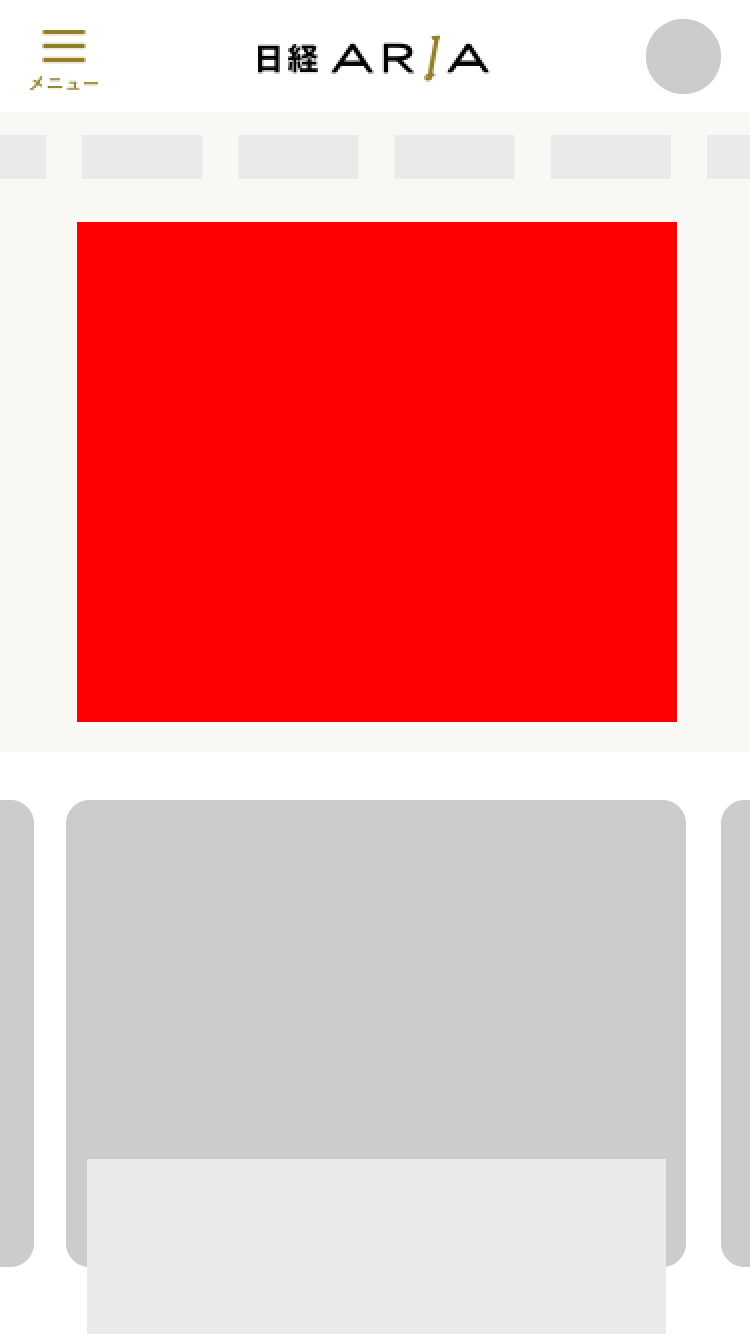 ▽レクタングル（ＰＣ・ＳＰ）
▽スマートフォン動画
▽ビルボード（ＰＣ）
▽インフィード（ＰＣ・ＳＰ）
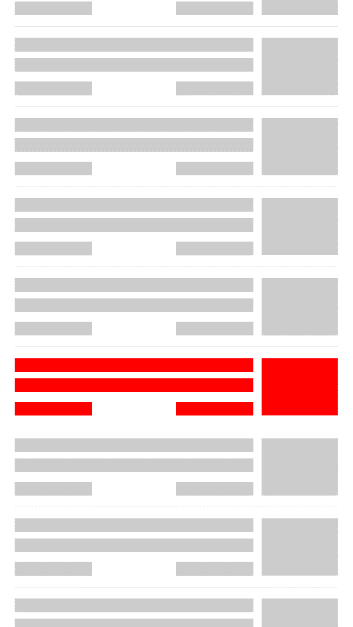 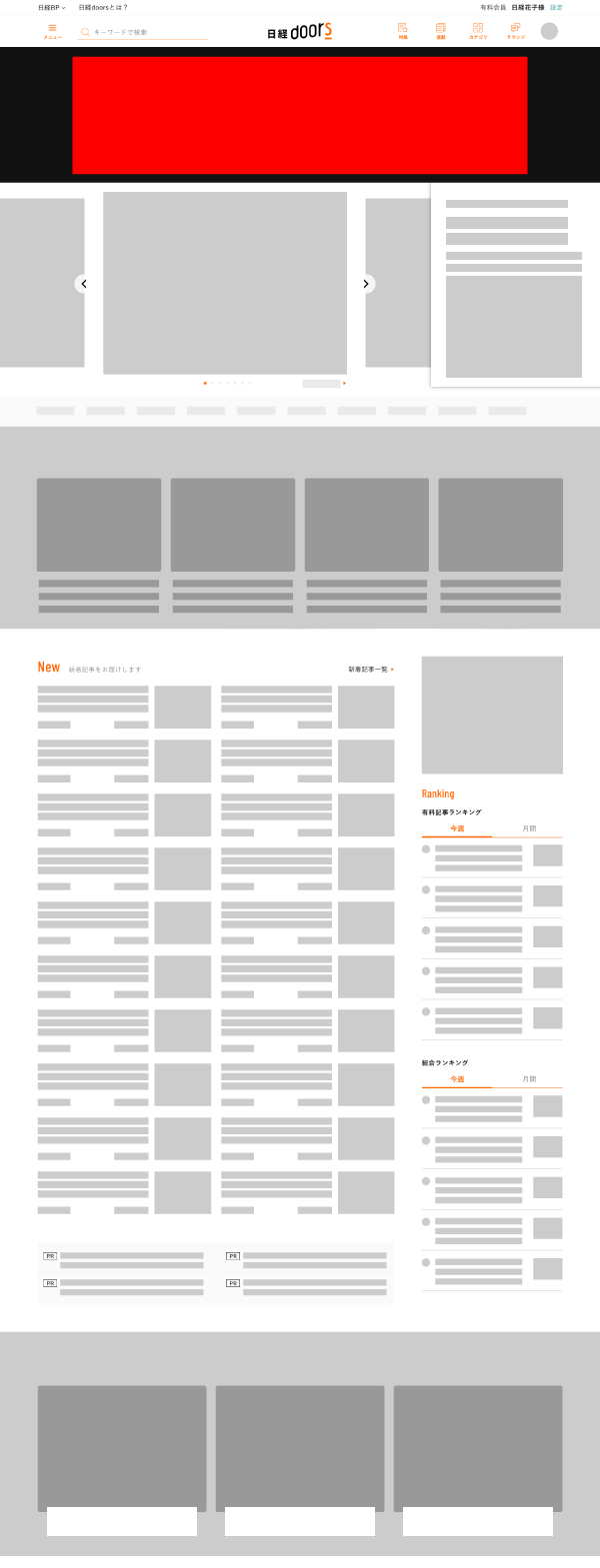 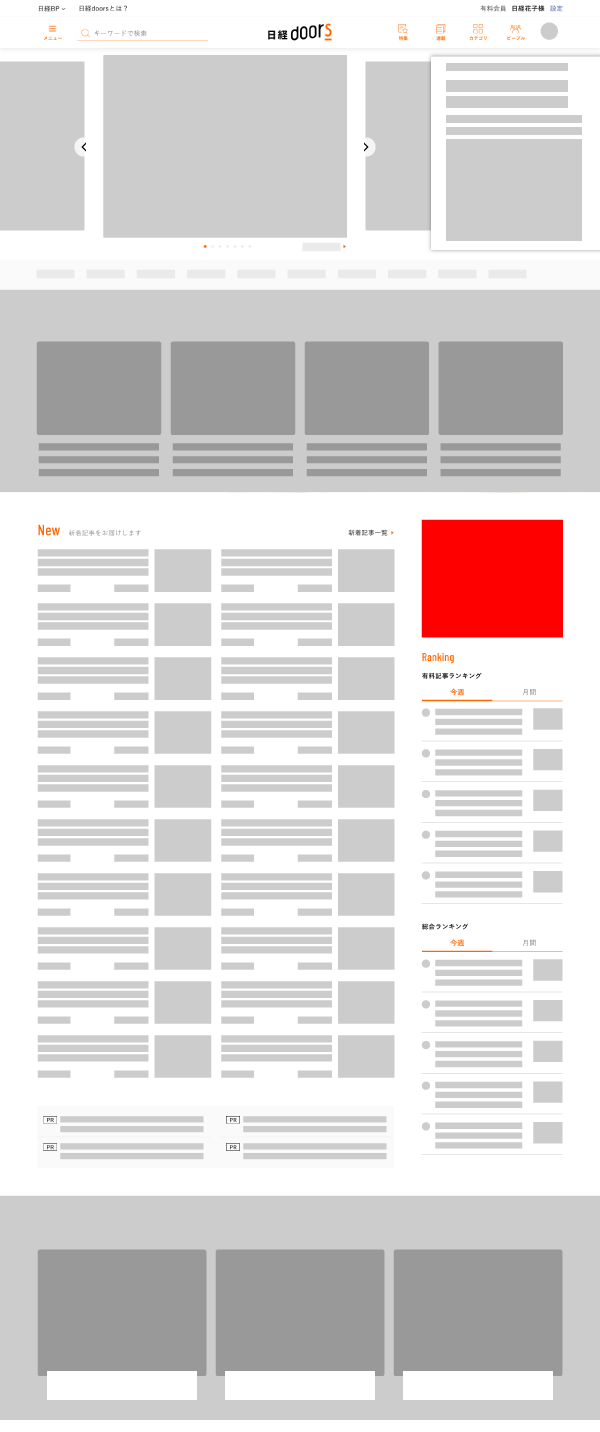 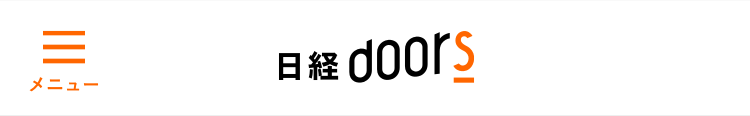 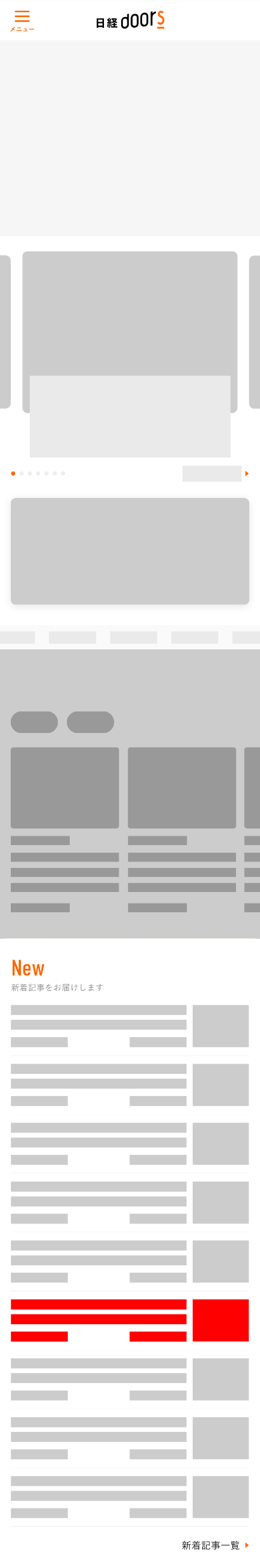 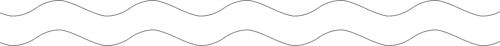 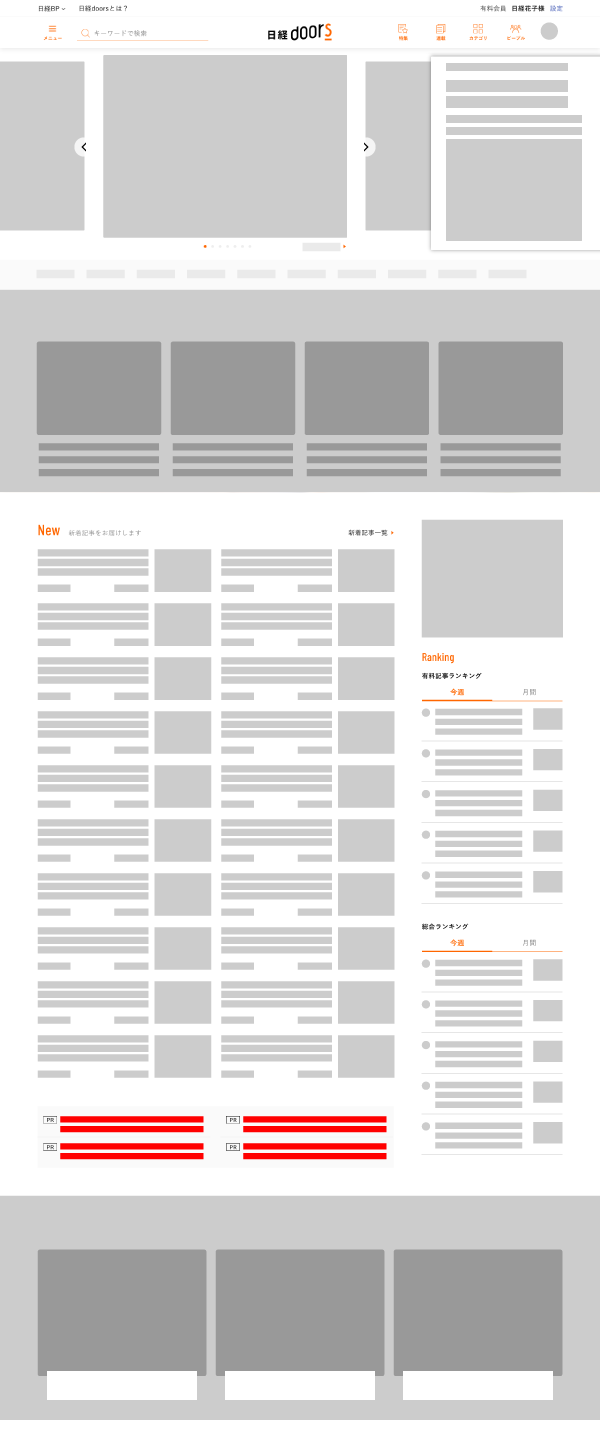 △テキストアド（ＰＣ・ＳＰ）
11
ディスプレイ広告：メニュー一覧
料金には別途消費税がかかります。
最低出稿金額30万円
料金、枠数、仕様等は、予告なく変更する場合がございます。
申込み、入稿については別途資料でご確認ください。
12
ディスプレイ広告：ビルボード
サイトのファーストビューに表示される、ワイドサイズでインパクトのあるバナー
メッセージ性の高いブランディング、認知率向上を目的とするキャンペーンにご活用ください
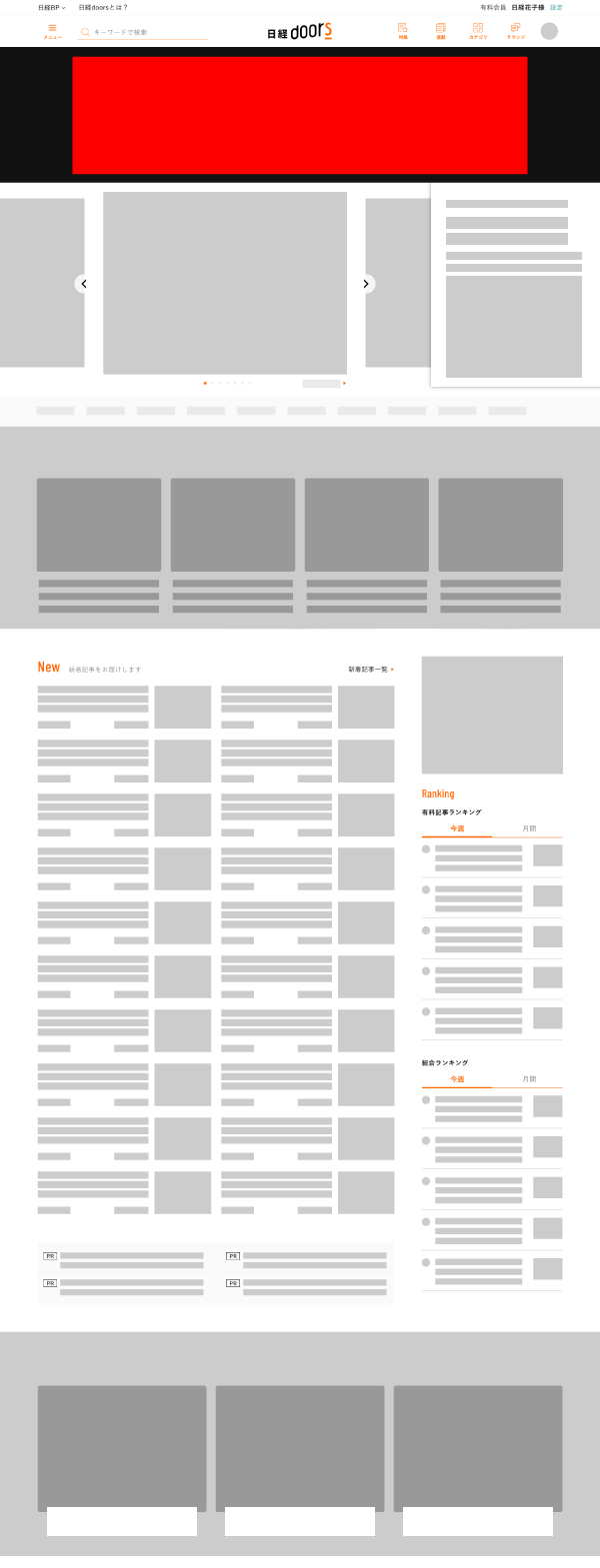 13
ディスプレイ広告：レクタングル
ＰＣおよびスマートフォン、それぞれ上下に２枠ずつ配置。
共通のクリエイティブを枠位置やデバイスに関わらず配信いたします
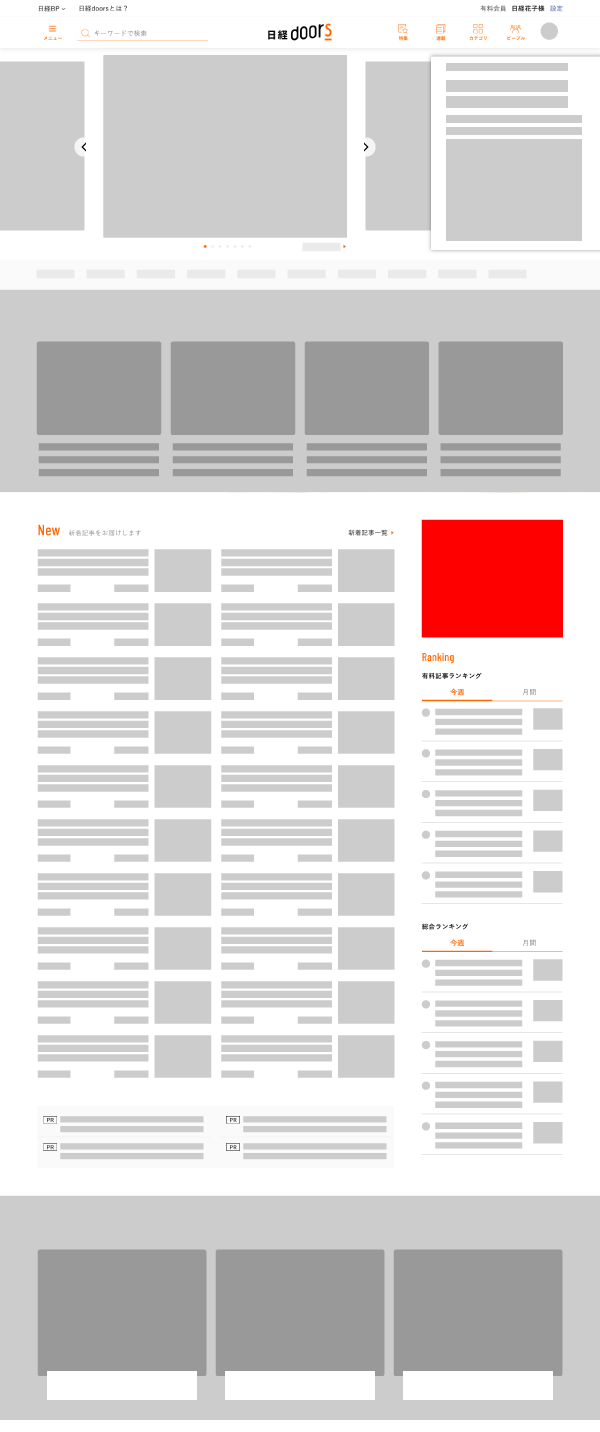 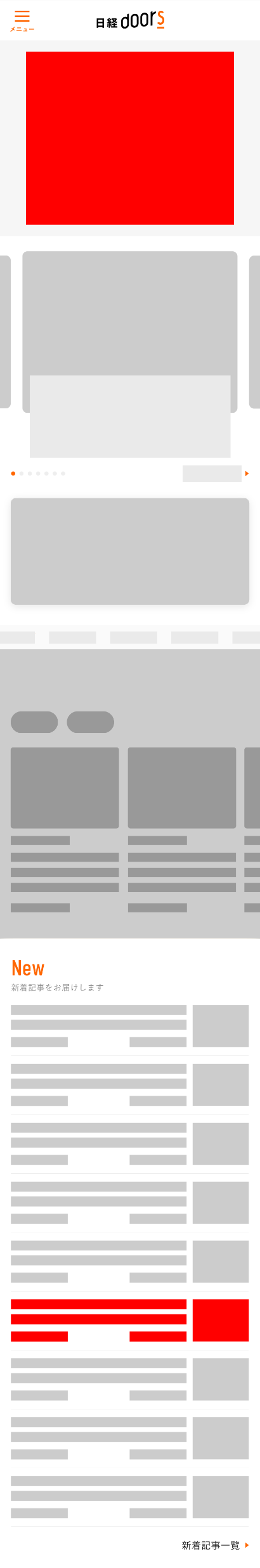 14
ディスプレイ広告：インフィード
日経doorsの記事見出しと同じフォーマットでメッセージを掲載
ユーザー体験を損なわずに自然な形でのリーチを獲得。送客数獲得を目的とするキャンペーンにご活用ください
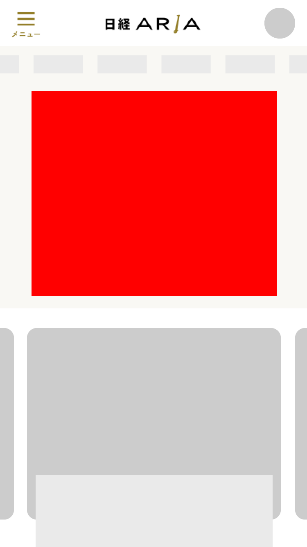 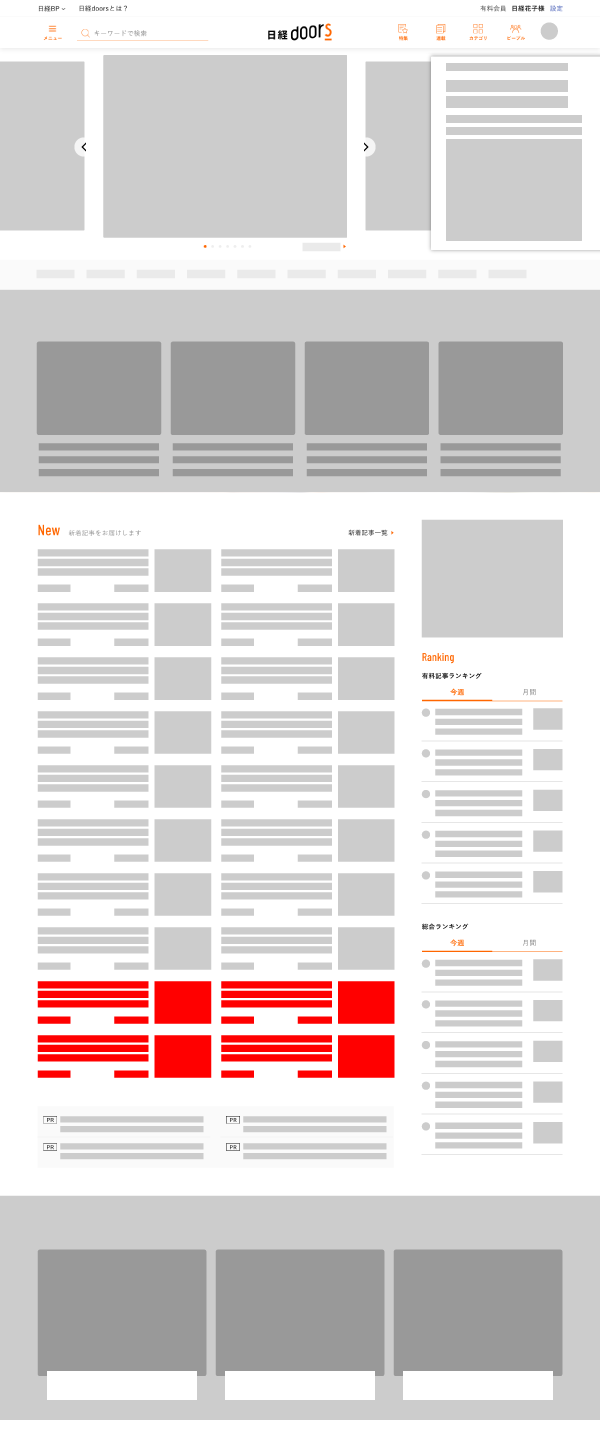 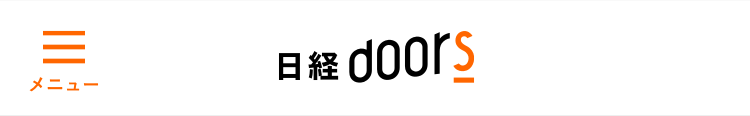 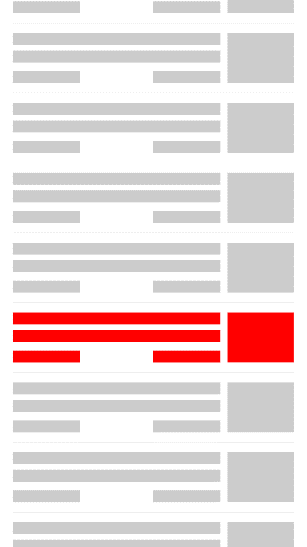 15
ディスプレイ広告：スマホ・ヘッダーパネル
アクセスの多いスマートフォンのファーストビューに表示される広告です
インパクトが高く、メッセージ訴求に高い効果が期待できます
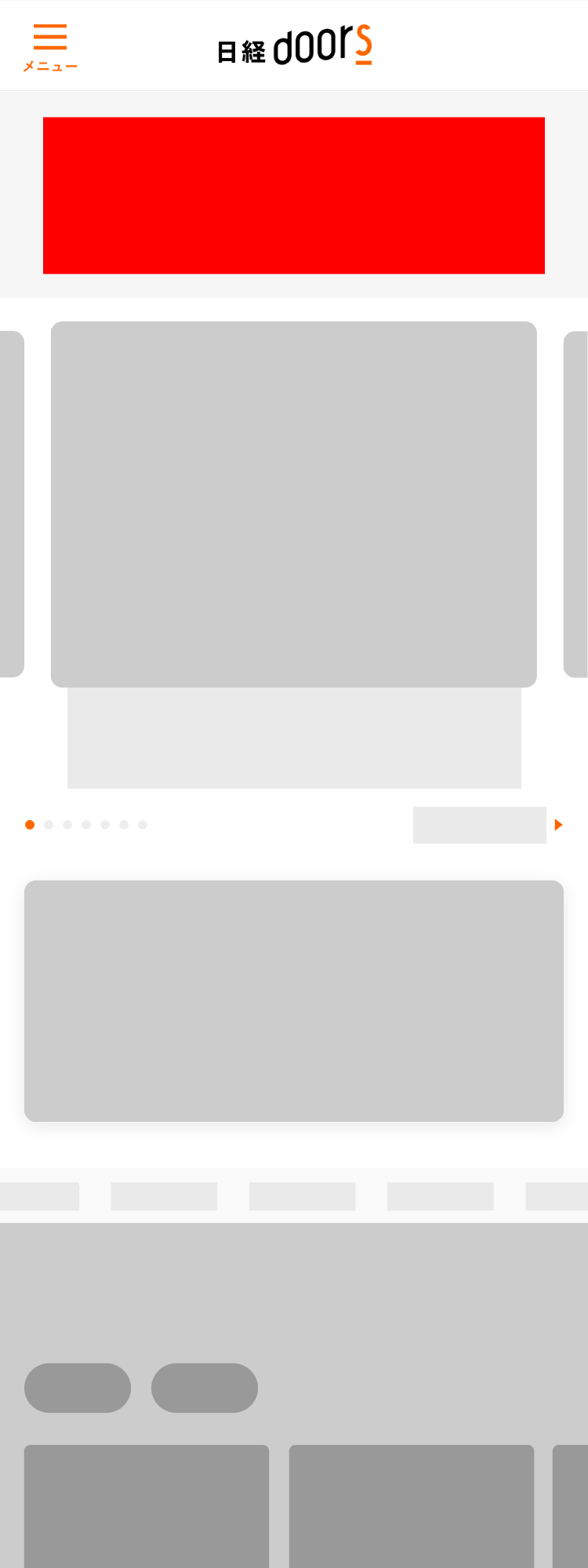 Copyright© 2019 Nikkei Business Publications,Inc. All rights reserved.
16
ディスプレイ広告：スマホヘッダー動画
スマートフォンのファーストビューに動画を配信。スクロール追随型で高い完視聴率が期待できます
メッセージ性の高いブランディング、認知率向上を目的とするキャンペーンにご活用ください
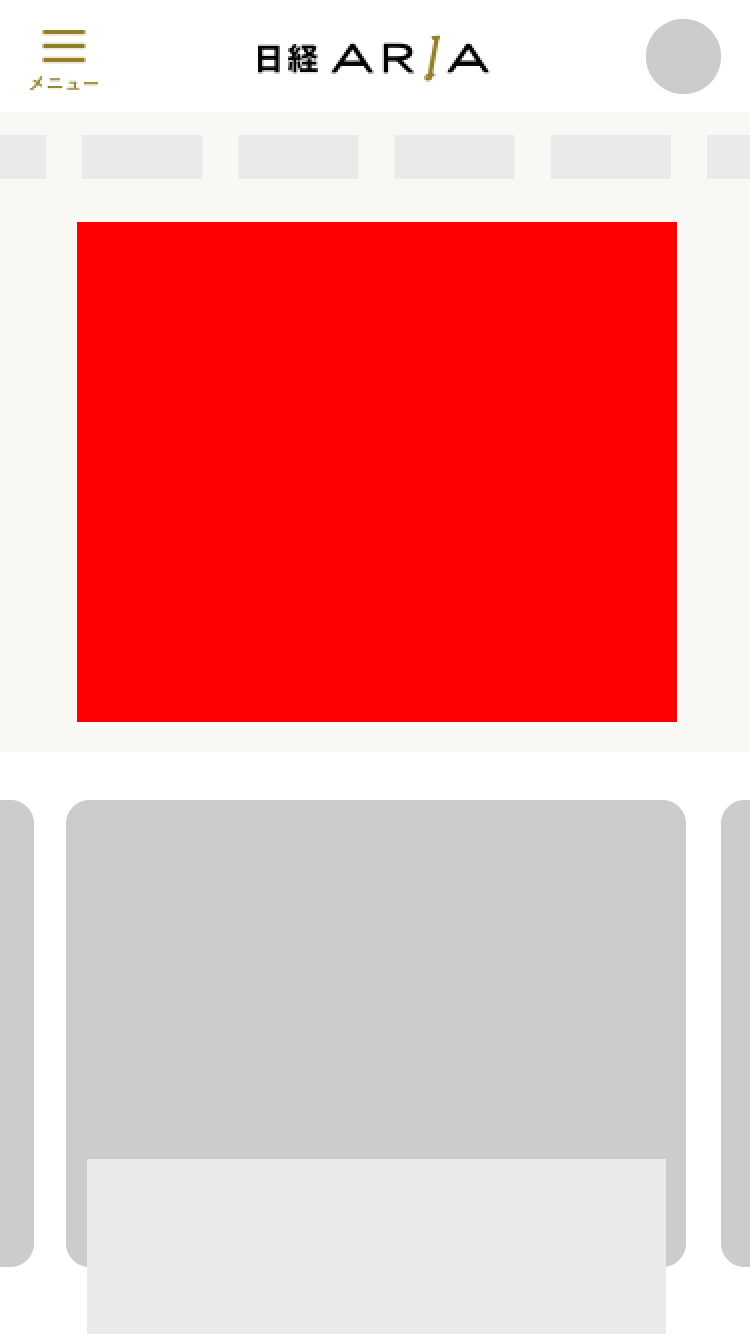 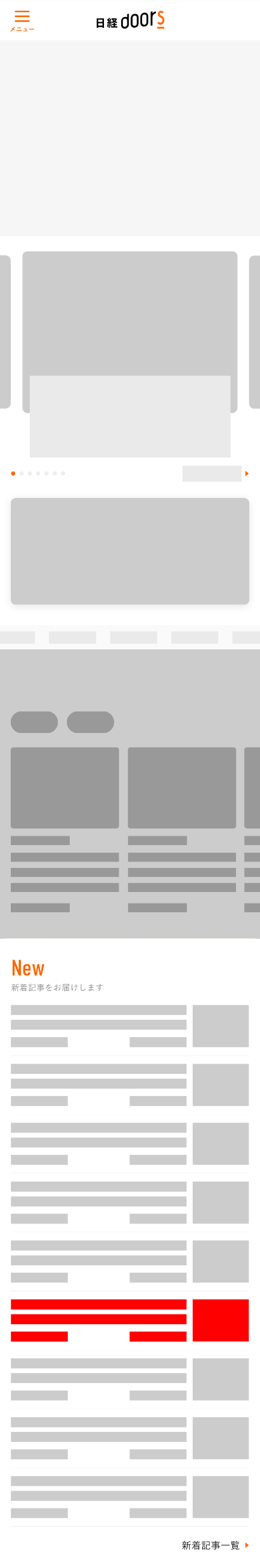 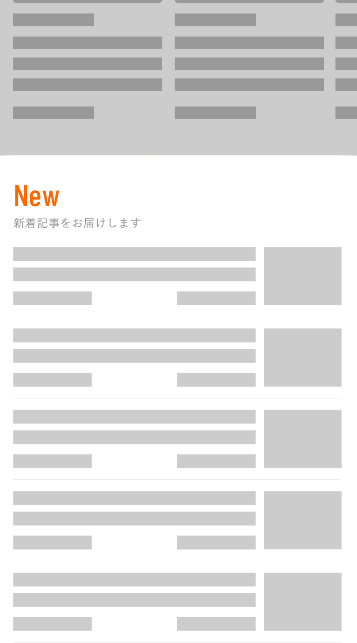 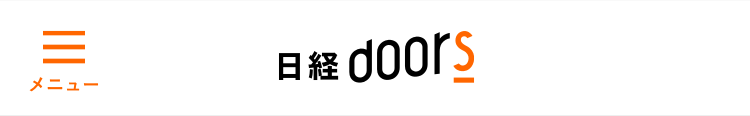 17
ディスプレイ広告：プレミアムテキスト
ファーストビューに表示するプレミアムテキスト。ワンメッセージ訴求にご活用ください
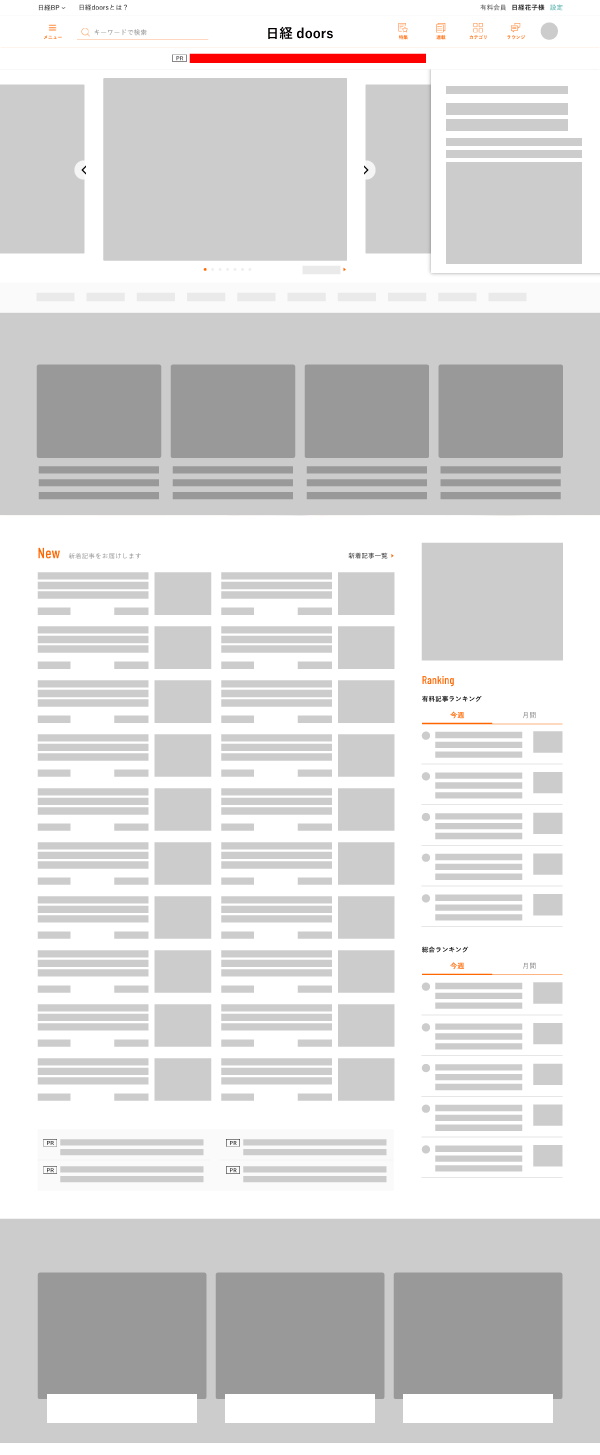 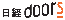 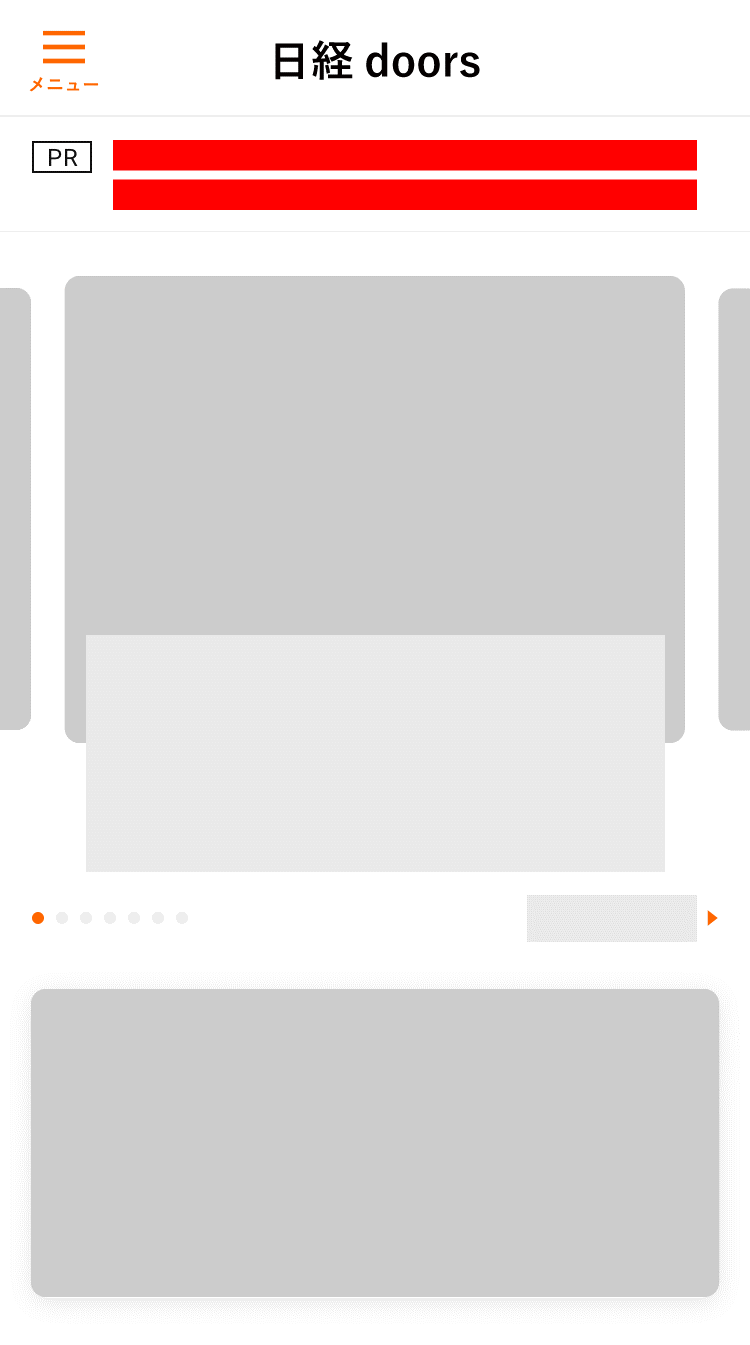 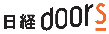 18
ディスプレイ広告：テキストアド
ページ下部に表示するテキストアド。露出量を重視するキャンペーンなどにご活用ください
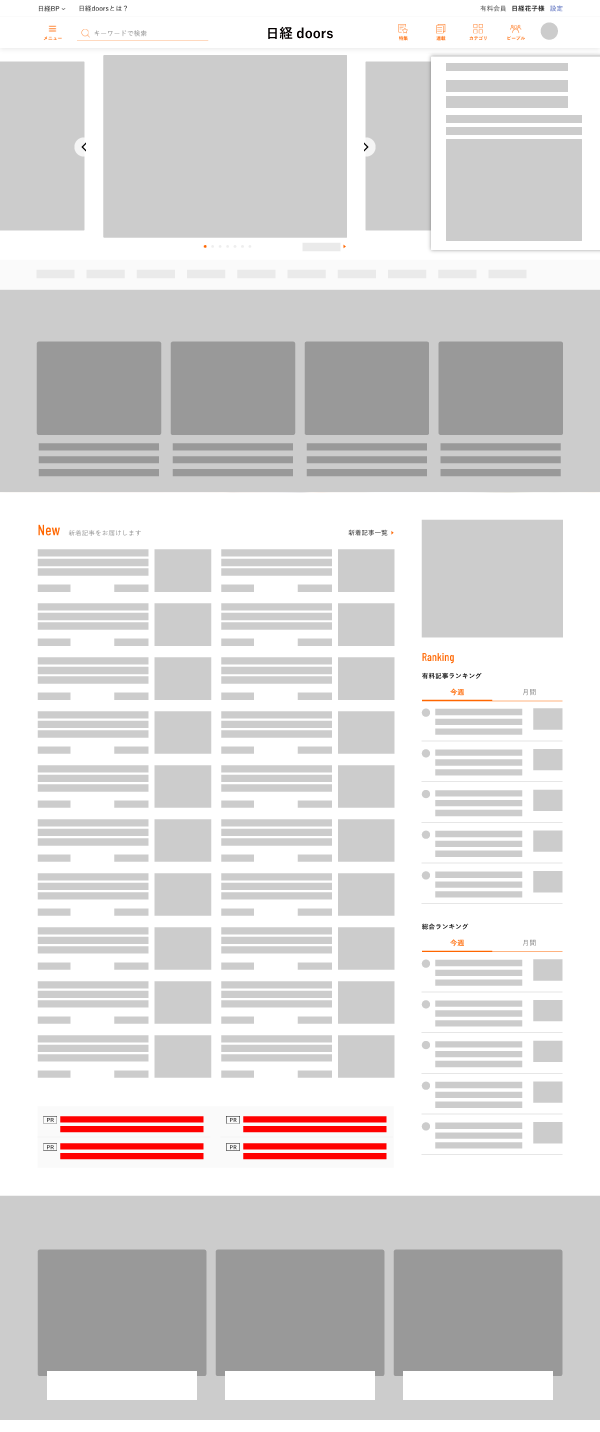 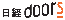 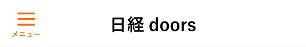 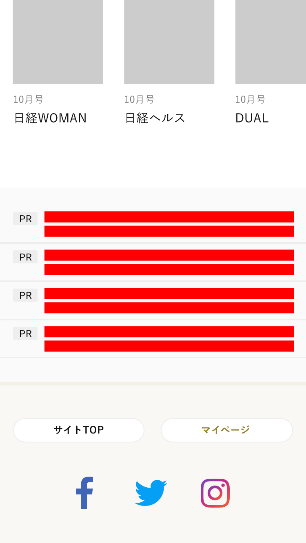 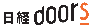 19
ディスプレイ広告：Run of xwoman レクタングル
日経 x woman ネットワーク（日経DUAL、日経ARIA、日経doors）を横断して配信
最大３クリエイティブ入稿可能で、ターゲットへのクリエイティブテストにもご活用いただけます
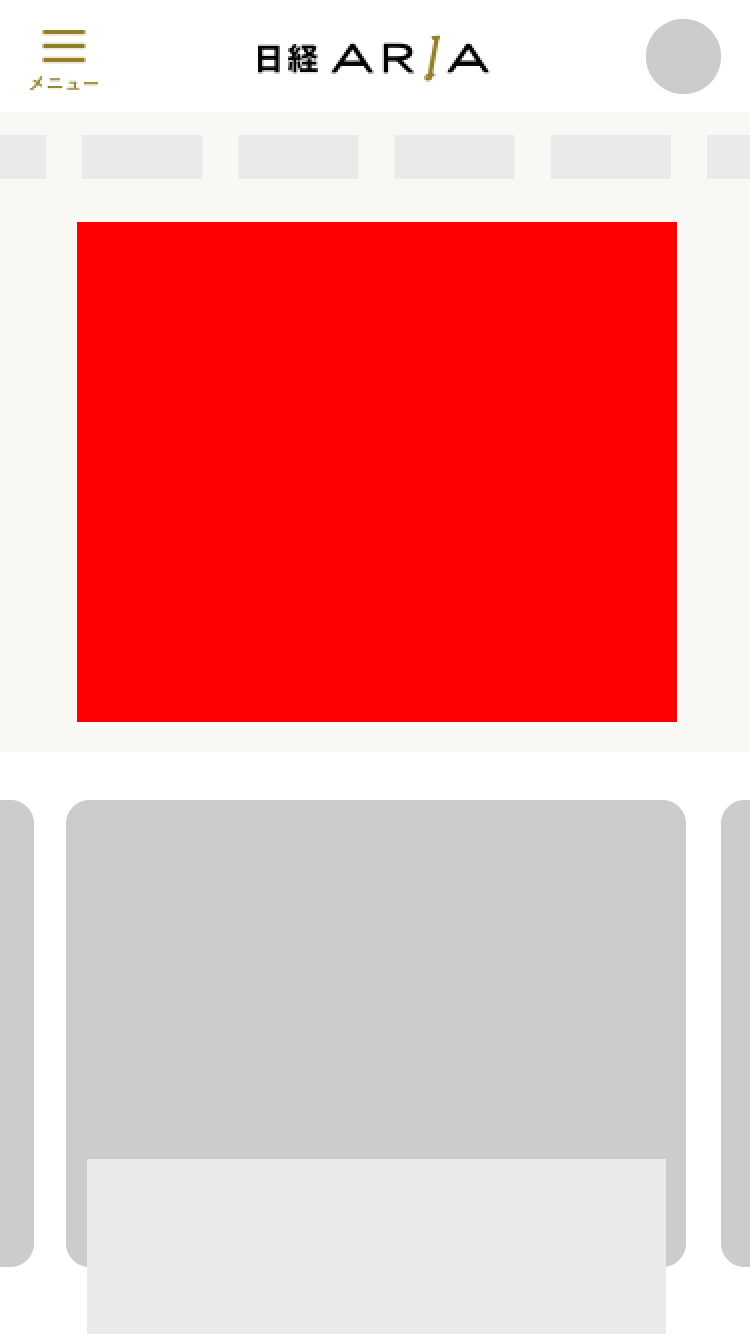 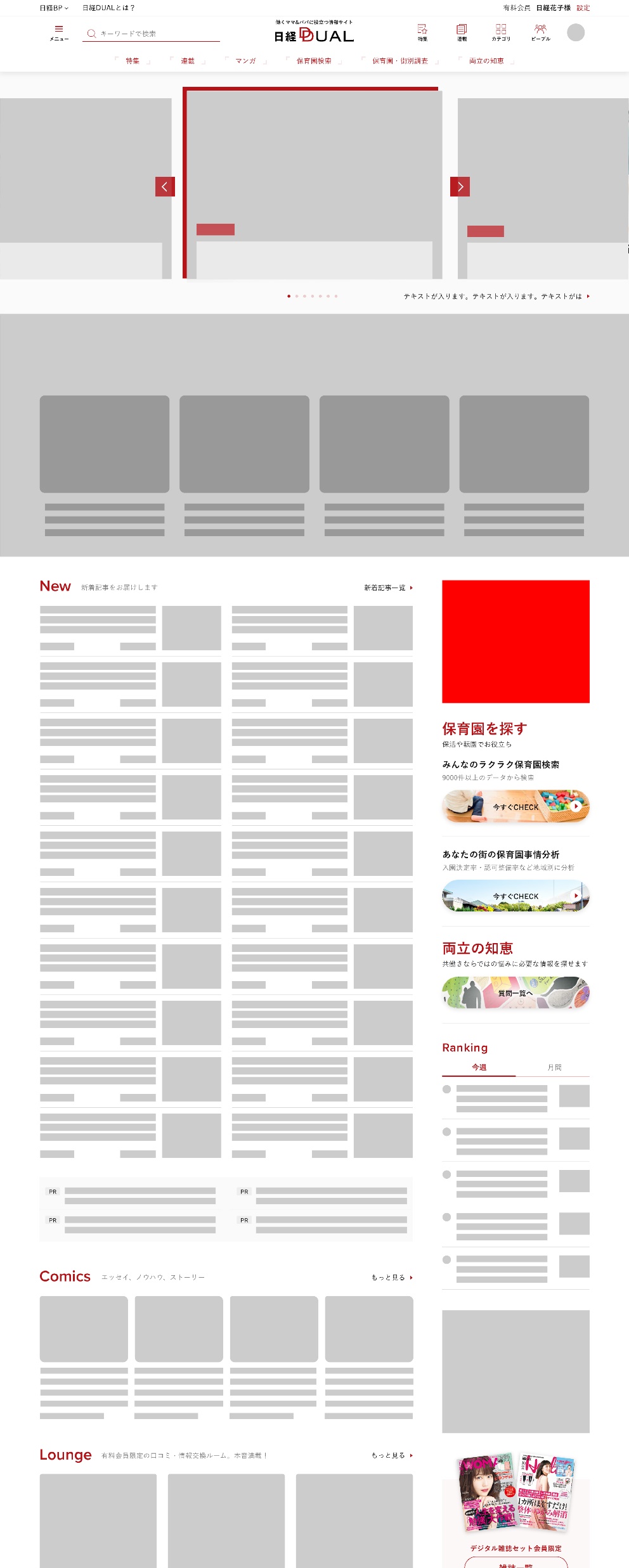 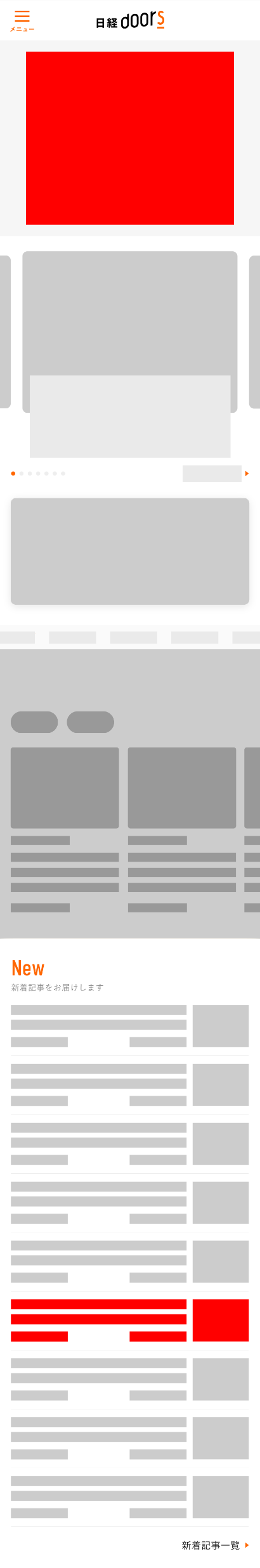 20
メールマガジン広告：インフィード（HTMLメール）
情報収集に積極的な日経doorsの登録会員（有料会員＋無料会員）に配信するメールマガジン
HTML形式により、サイトと変わらないビジュアルでメッセージを訴求できます
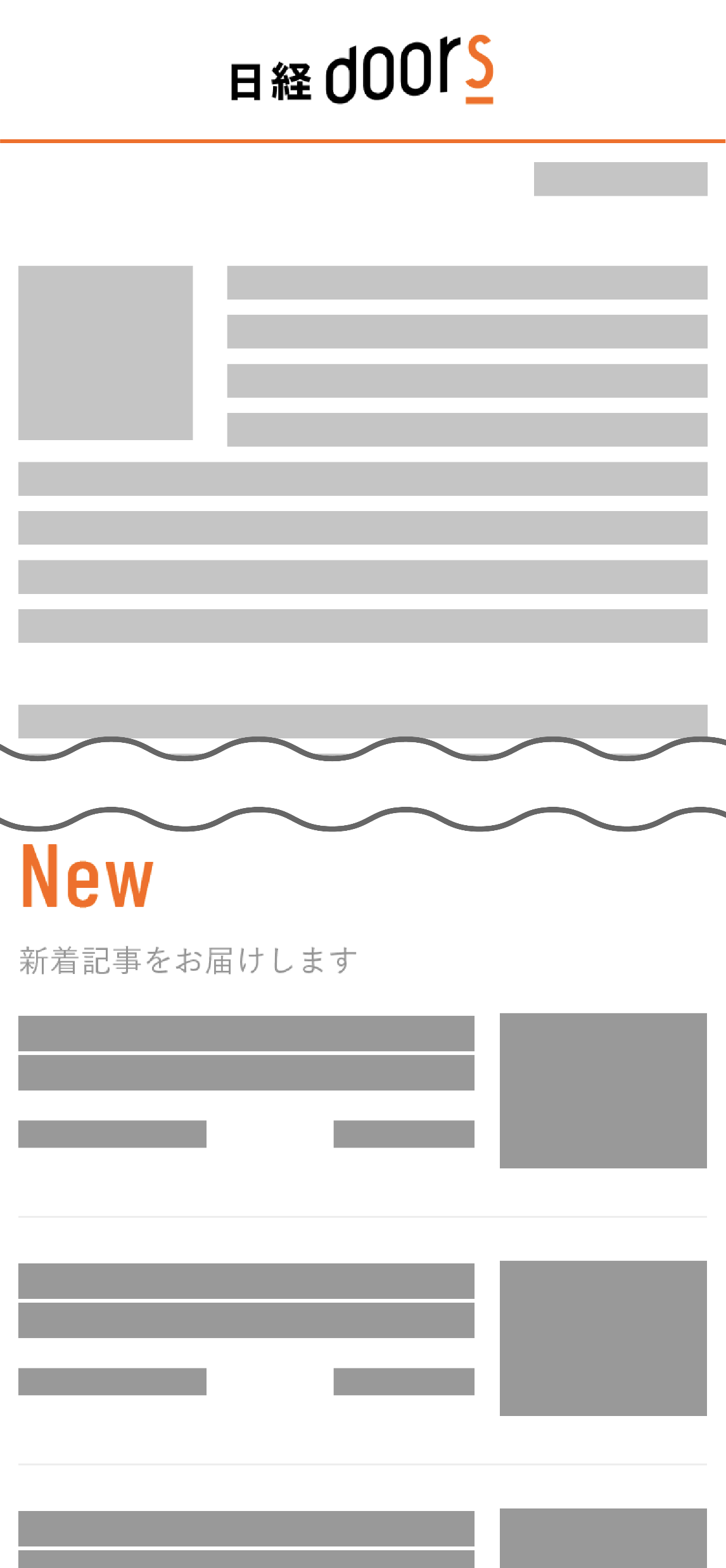 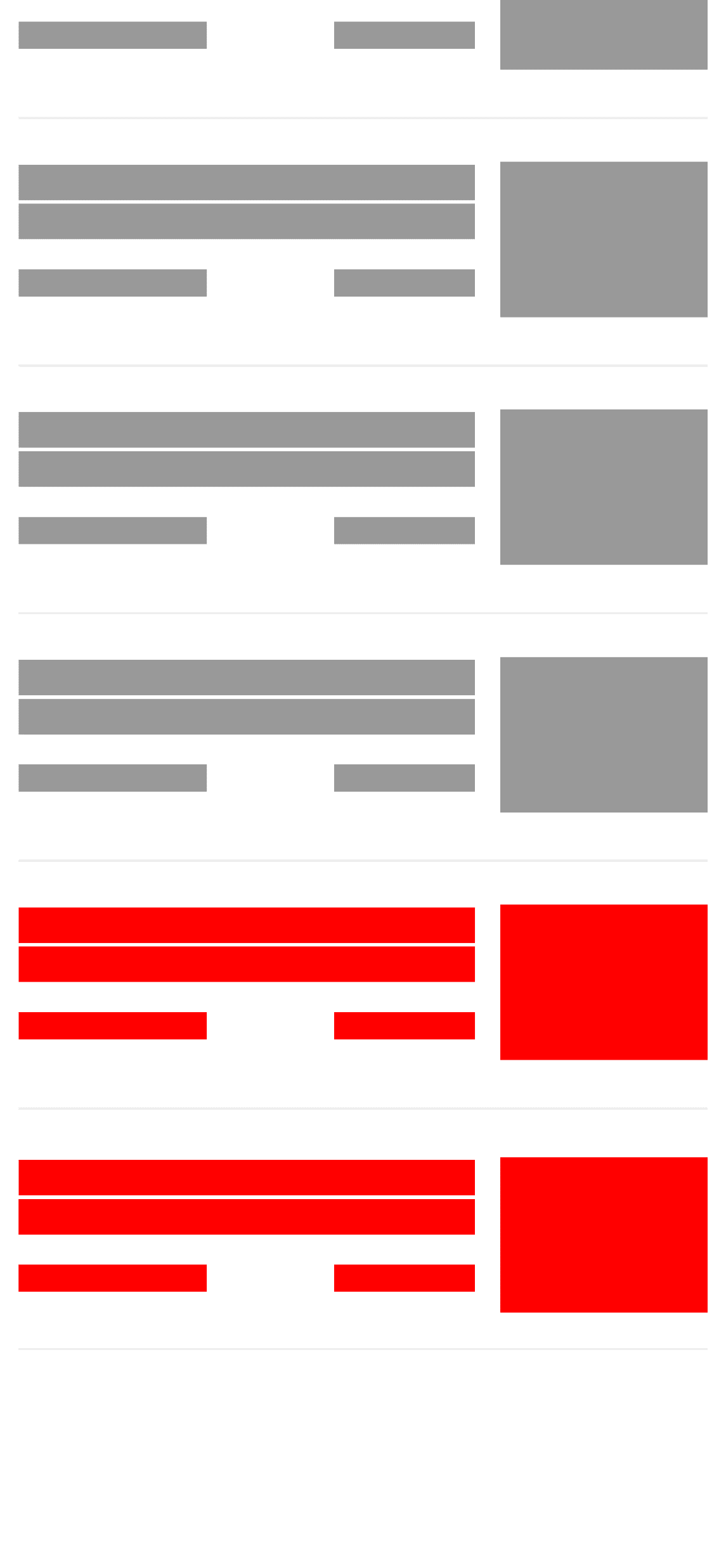 Copyright© 2019 Nikkei Business Publications,Inc. All rights reserved.
21
【お問い合わせ】 
日経ＢＰ	経済メディア広告部
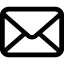 nxw-ad@nikkeibp.co.jp
     03-6811-8218
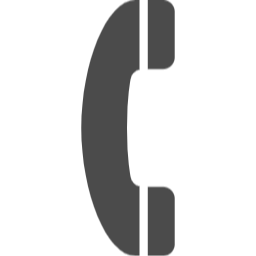